Module 7:Interviewing Victims of Sexual Abuse
Notice of Federal Funding Disclaimer – This project was supported by Grant No. 2010-RP-BX-K001 and updated by Grant No. 2019-RP-BX-K002, awarded by the Bureau of Justice Assistance. The Bureau of Justice Assistance is a component of the Office of Justice Programs, which also includes the Bureau of Justice Statistics, the National Institute of Justice, the Office of Juvenile Justice and Delinquency Prevention, the Office for Victims of Crime, and the Office of Sex Offender Sentencing, Monitoring, Apprehending, Registering, and Tracking. Points of view or opinions in this document are those of the author and do not necessarily represent the official position or policies of the U.S. Department of Justice nor those of Impact Justice (IJ), which administers the National PREA Resource Center through a cooperative agreement with the Bureau of Justice Assistance.
Module 7: Objectives
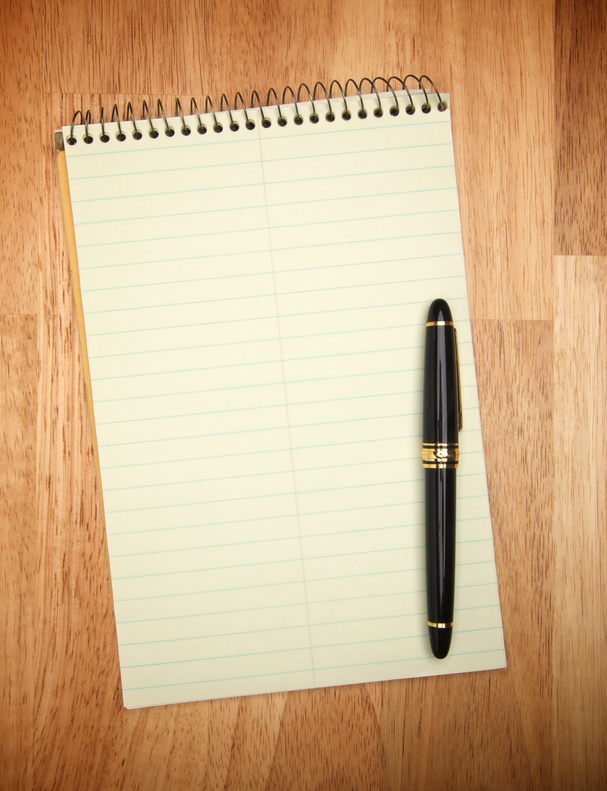 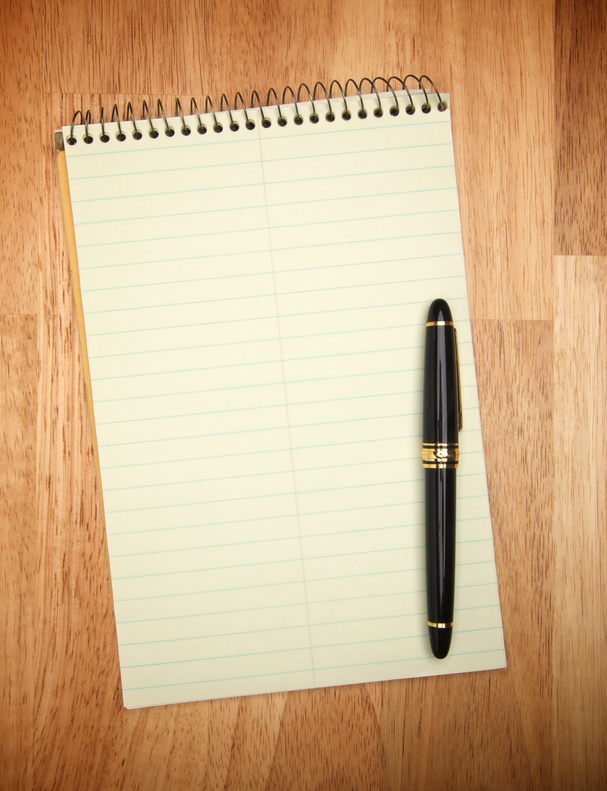 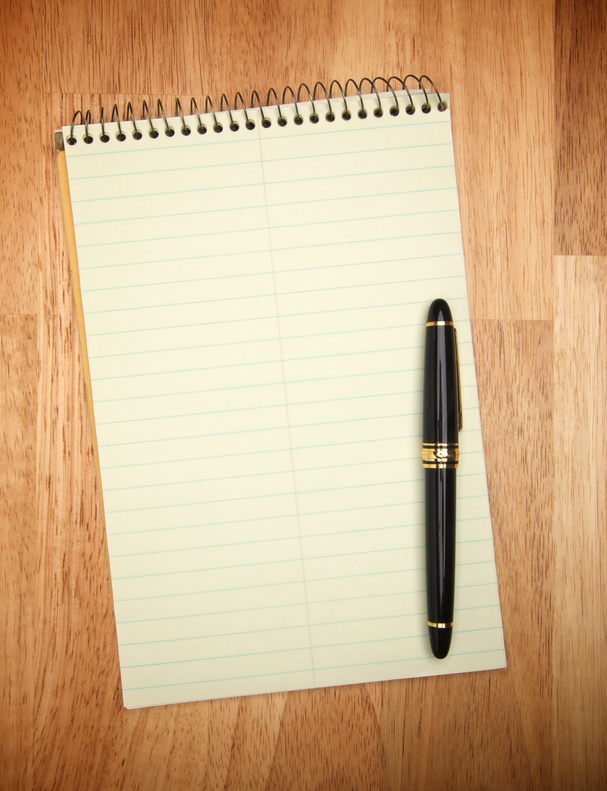 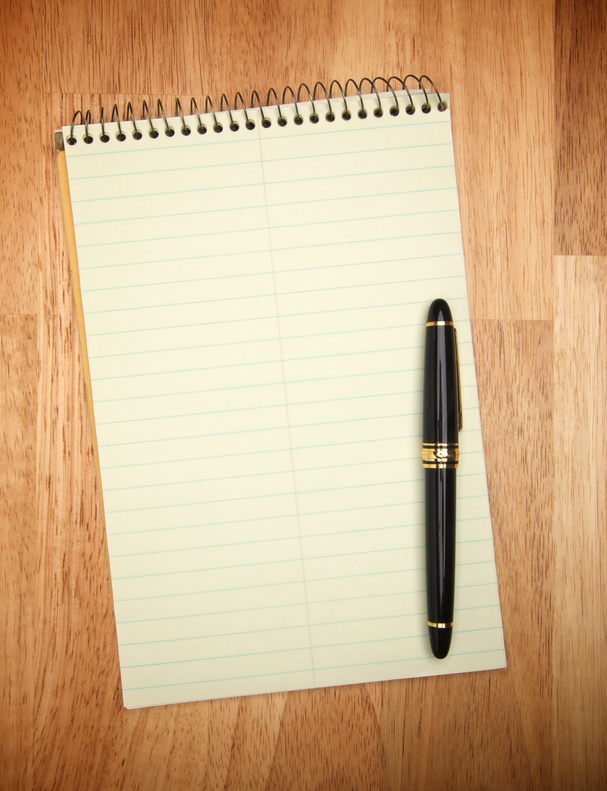 Learn techniques for interviewing and interrogating during investigations of sexual abuse in confinement settings.
Sound Foundation
In order to conduct a solid, respectful and productive interview you must believe in the importance of the job.
You must fully understand the profiles of the individuals you are interviewing.
You must be comfortable with discussing detailed, graphic, sexual situations even if it does not match your beliefs and values.
[Speaker Notes: How important is investigating prison rape?

How comfortable are you with talking to a male about oral sex?
How comfortable are you with talking to a female about oral sex?]
A Question of the Audience
Private Encounter
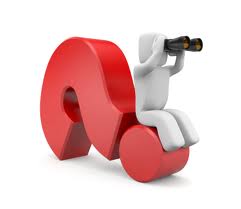 [Speaker Notes: You are in a group of peers and friends, is there anyone that would like to join me up front to discuss the more recent consensual, intimate relation they have had in the past week

Normally the students start to giggle and squirm and I quickly tell them it is not mandatory but the point is we as a group are uncomfortable discussing our consensual intimate relations but we expect sexual assault victims to feel comfortable with what is often times very humiliating and terrifying events, and they may have never met us nor do they have a reason to trust us]
What do you think about sex?
Views
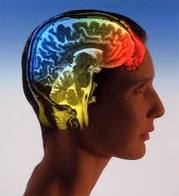 Upbringing
Belief 
System
Lifestyle
Exposure
Personal 
Values
Culture
Automatic
[Speaker Notes: Everyone has biases
2.  Training reduces bias  
3.  We tend to focus on what threatens our beliefs]
Interview
The first responders only do an initial, informational interview.  The formal interview will be conducted by the staff assigned to the investigation who have been trained to do so.
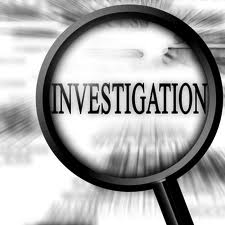 What is a Victim Interview?
A controlled conversation where questions are asked of a willing and cooperative victim or witness
Why: to illicit information in an effort to get answers to questions regarding a crime
How: by asking open-ended and non-judgmental questions
Interviewing
[Speaker Notes: Activity. Break the class into groups of three. Have them spread out around the room. Ask them to select a victim, an investigator, and an observer. Choose one of the videos you’ve seen so far (in either the First Response Module or in this module) and use that as your scenario. Have the investigator interview the victim for 5 minutes and then receive feedback for 5 minutes.]
Preparation
Logistical Preparation
PREA standard 115.21 requires that a victim of sexual abuse be offered the accompaniment of a victim advocate during the forensic medical exam and interviews.
If the victim requests it, you should allow the advocate to be present during interviews. 
However, the advocate may only provide emotional support. 
The advocate may not: 
advise the victim, 
coach the victim, or 
provide answers for the victim unless you ask the advocate a direct question.
Vulnerable Offenders May Be…
Developmentally Disabled or Delayed
Physically Impaired
Hearing Impaired
Mentally Ill
Lesbian, Gay, Bisexual, Transgendered or Intersex
Previously Victimized
Juveniles/Young
 Elderly
Limited Language Ability
Isolated
New to the system
Untreated Addicts
Uneducated
Interviewing
[Speaker Notes: Activity. Break the class into the same groups of three people, and spread out around the room. Rotate the roles and have the trainees choose one of the two videos you’ve seen so far and use that as your scenario. Have the investigator interview the victim for 5 minutes and then receive feedback for 5 minutes.]
Interviewing Tips
Be prepared
Take a moment to set up a rapport with the interviewee
Be aware of the spectrum of victim responses in sexual abuse cases
Remain neutral and unbiased
[Speaker Notes: Block out the time.  We are all busy, do not make the victim responsible for your schedule]
Interviewing Tips
Do I need an interpreter?
In-person vs. phone
Preparing the interpreter
Never use inmates or facility staff
If using an interpreter, be aware that it may take time for the offender to trust and feel okay about the interpreter’s presence
[Speaker Notes: Detail sexual discomfort
What puts Miranda into motion]
Interviewing Tips
Active Listening: How to?
Face the speaker and make eye contact
Listen to what they are saying; do not interrupt
While listening, occasionally nod or say “yes” or “I see” to acknowledge that you are listening.  
When the speaker has finished talking, repeat back what you heard or observed.  
I hear that you are fearful. What is it that makes your afraid?
I see that you are angry at Officer Smith.
Interviewing Tips
Identify ways to cross reference and verify
What if they have been a “pair” in the past?
Try to be empathetic to your victim
Do not patronize or sympathize
[Speaker Notes: What can you use to verify if your suspect and victim have been a “pair” for quite some time]
Interviewing Techniques
Be prepared
Review all the available information regarding the case
Identify all areas in which you want to try to get answers
Identify areas of common ground before questioning
Set aside an unlimited amount of time
[Speaker Notes: What is the history of your victim?   Have you read their file, their psych history, family history.  May be more info available if the victim is female]
Interviewing Techniques
Learn about the victim (past victimization/trauma, personality, etc.)
Learn about the suspect (any conflicts of interest, if you resemble the suspect in age/ race/ size/ mannerisms.)
Be aware of your body language (avoid distracting behaviors, do not interrupt, stay calm.)
Be aware of interviewee’s body language.
[Speaker Notes: What is the history of your victim?   Have you read her file, her psych history, family history.]
Video
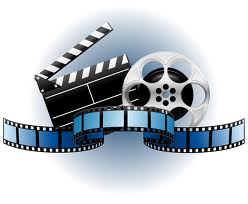 [Speaker Notes: http://www.youtube.com/watch?v=BN7OIjMztgo    - Frank Mendoza]
Interview
What do I want to know before I interview?

“Tell me what happened”
[Speaker Notes: Interview Mr Mendoza]
Interviewing Techniques Setting
Setting
Conduct the interview away from others in a neutral and safe environment
Least amount of distractions
DO NOT put a “barrier” between you and the interviewee
Interview victim during a shift when suspect is not on duty (when applicable)
Explain purpose of interview
[Speaker Notes: Get a volunteer to show examples or take photos of a cluttered desk, looking at watch, other barriers]
Interviewing Techniques
Start with broad and open approach
Start with a broad topic and be open to any directions the interview may go.
Give your victim, witness and suspects the opportunity to talk a lot.
Women are generally more verbal than men and more able to describe details and emotions.
[Speaker Notes: . Start with broad topics and be open to any directions the interview may go
Give your victim, witness and suspects the opportunity to talk
Women are generally more verbal than men and more able to describe details and emotions

B. Narrow the conversation with guided questions that focus on previous answers
Do not use closed-ended or leading questions]
Interview Techniques
Bring the conversation to a pin point like a microscope.
Narrow the conversation with guided questions that focus on previous answers.
Do not use closed-ended or leading questions.
Interviewing
[Speaker Notes: Activity. Break the class into new groups of three. Have them spread out around the room. Assign one person the role of victim, one the role of investigator, and one the role of critiquing. Interview the female victim of staff sexual misconduct portrayed in the video watched in the First Response and Evidence Collection module (see slide 23) with the goal of getting the victim to feel comfortable and tell you what happened. Then spend 5 minutes giving feedback.]
Video
[Speaker Notes: https://www.youtube.com/watch?v=p196J_c31dA&t=3s

Note that even though this interview does not occur within the correctional setting, many of the assumptions and biases the investigators show are universal and can still be useful for training.
 
If there is time, ask participants to identify problems with how this interview is conducted, referring back to what they have learned so far.
 
This video can also be a good segue into the next section on gender and communication.]
Gender and Communication
Females may…
Need extra time in conversation to establish trust and safety due to abuse history
Want
an opportunity to talk and tell their story
to be heard and shown empathy
Prefer concise responses and direction 
Be concerned about fairness and inclusivity for others
Gender and Communication
Females
Consider “relational language” vs. “rules language.”
Relational language: Builds on strengths and relationships
Use of “I” phrases, “I need for you to help me understand why you aren’t taking your meds” 
Will help you get to the real issue
Gender and Communication
Males may…
Use fewer words
Talk more one-to-one vs. in groups
Communicate most comfortably through “parallel play” (side by side.)
Not verbally express feelings as openly.
Be more likely to walk away grumbling.
Be dissociated, inattentive and angry.
Act out physically instead of talking.
Interviewing: LGBTI Inmates
Lesbian
Women or girls emotionally, physically and romantically attracted to other women or girls.
Gay
Men or boys emotionally, physically and romantically attracted to other men or boys; can also be used as blanket term for both gay men and lesbians.
Bisexual
A person who is emotionally, physically and romantically attracted to both men and women or people regardless of their gender.
Interviewing: LGBTI Inmates
Transgender
Someone whose gender identity differs from their birth sex.
Gender nonconforming
Having or being perceived to have gender characteristics and/or behaviors that do not fit with traditional or societal expectations.
Intersex
People who naturally develop primary or secondary sex characteristics that are inconsistent with society’s definition of male or female.
Lesbian, Gay, Bisexual Inmates
Inmates with a sexual orientation other than heterosexual reported significantly higher rates of inmate-on-inmate sexual victimization and staff sexual misconduct
10 times more likely to report sexual abuse by other inmates in prison
2.5 times more likely to report sexual abuse by staff in prison
7 times more likely to report sexual abuse by other inmates in jail
2.5 times more likely report abuse by staff in jail
Beck, Allen Ph.D. et al. Sexual Victimization in Prisons and Jails Reported by Inmates, 2011-12. Washington, DC: U.S. Department of Justice, Bureau of Justice Statistics.
Transgender Inmates
Transgender inmates may face:
Alienation from other inmates
Alienation from staff
Transgender inmates may have physical characteristics of the opposite sex
Law suits of note brought forth by transgender inmates
Farmer v. Brennan
[Speaker Notes: Farmer v Brennan
Offender was transgendered and told staff he would be a victim with no real outstanding reason and they did not move him and he was assaulted]
Lesbian, Gay, Bisexual, Transgender and Intersex Inmates
Use the identifiers stated by the interviewee indicates. Gender identity is a persons’ sense of their own gender, which is communicated to other’s by their gender expression.

Use gender neutral language. (e.g. say “partner” instead of girlfriend or wife or boyfriend or husband)
Profile: Developmentally Disabled
Developmental Disability is a sever, chronic disability that:
Is attributable to mental or physical impairment(s)
Manifested before age of 22
Likely to continue indefinitely
Results in substantial functional limitations in three or more of the following:
Self-care
Receptive and expressive language
Learning
Mobility
Self-direction
Capacity for independent living
Economic self-sufficiency
Reflects need for combination and sequence of services, supports or other assistance
Profile: Developmentally Disabled
Interviewer should..
Allow person to use their own words
Not ask leading questions
Use concrete ideas (who, what, when, where, how)
Use simple vocabulary
Limited Language Ability
Use vocabulary and sentences that are at the individual’s level of cognitive and language development
Ask one question at a time; avoid lengthy complex, multiple-part questions
Speak slowly and allow sufficient wait time
If using an interpreter, be aware that it may take time for the inmate to trust and feel okay about the interpreter’s presence
Mentally Ill
Obtain information about the victim’s mental health diagnosis so you are prepared to respond appropriately
Make sure the interviewee feels safe 
Be prepared to let him/her walk/pace during the interview
Offer breaks; keep the interview short
Consider the time of the interview in terms of the victim’s medications
Consider allowing a mental health staff to assist
[Speaker Notes: Make sure you have gotten victim’s mental health diagnosis so you are prepared]
Mentally Ill
Inconsistencies in story may not = lying
Do not underestimate the interviewee
Takes time - multiple interviews may be necessary
What is an Interrogation?
Formal, planned questioning of a suspect, uncooperative witness or possibly a victim who becomes uncooperative or untruthful
Why: to gather and verify information given by cooperative people and the physical evidence at hand
How: by asking open-ended questions with the ability to move quickly with the flow of information, “drilling down” to the core information
[Speaker Notes: Outline the interview of rape witness

Do you interrogate staff]
Activity
Interrogating
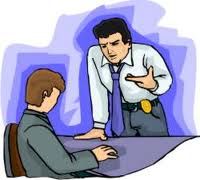 [Speaker Notes: Break the class into the most recent groups of three people. Have them spread out around the room. This time, ask trainees to select a suspect, an investigator, and an observer. Use the scenario depicted in the video of the female offender who became involved with a Captain (First Response and Evidence Collection, Slide 23), and interrogate him. Make use of the notes you took in the victim interview for the same scenario. The two trainees who are not doing the interviewing should take notes and give honest and constructive feedback to the interviewer, based on the information discussed in this module.
 
Interview for 5 minutes and then receive feedback for 5 minutes.]
Techniques for Interviewing Your Suspect
Setting
Away from others, in a neutral environment, a small interrogation room is best
Least amount of distractions
DO NOT put a barrier between you and the interviewee
Explain purpose of interview
Know your case inside and out
[Speaker Notes: Make sure you have researched your suspects history before you interview them.  Both inside and outside the prison]
Techniques for Interviewing Your Suspect
Be aware of the need to read Miranda as you are in a custodial setting with the inmates and possibly the corrections staff

“Good Cop/Bad Cop” can work well but needs both people to be involved and aware of the case.
[Speaker Notes: Make sure you research the suspects history both inside and outside the prison]
Techniques for Interviewing Your Suspect
Look for changes in the suspect’s story
Develop a line of questions that encourages change
Articulate that changes can look untruthful and it is important to look truthful
Don’t be afraid to ask emotionally charged questions
[Speaker Notes: It becomes hard to tell the same line]
Techniques for Interviewing Your Suspect
Look for and introduce themes, motives, intent.
Ask the questions that can cause discomfort.
Lock them into a story with details.
There are two sides to every story and I would like to hear your side.
Allow them to think they are in control.
[Speaker Notes: Why are you motivated to talk to me
Religious reasons, constant liar
Knows they are caught
Wants to pump you for info and see how stupid you are]
Techniques for Interviewing Your Suspect
Do not strive for a confession - solve the crime by identifying truth and lies, and gathering circumstantial evidence
Run their story backwards and forwards, start in the middle
Do not outwardly pass judgment
You do not have to “get it” to get it
Past Complaints  - Same Staff
Do you have access to past claims made against a staff person?
What was the end result?
Do any of the claims have a similar “MO?”
Do the alleged victims have anything in common (location, housing unit, body style, age, hair color/style, vulnerability, past victimization)?
Past Complaints - Same Staff
What do co-workers say?
Are there any phone calls from the inmates to the staff?
Can you covertly monitor the staff person’s behavior for an elongated amount of time?
Example:  Kitchen worker, covert camera
Credibility Assessment
After the interview…
Was the information internally consistent?
Was the information logical?  Specific?
Was the information externally consistent - did the chronology of events deviate significantly from others?
Is there any motivation for the individual to lie - obvious relationships or alliances?
Is there corroborating or contradicting evidence?
[Speaker Notes: You need to be able to think about these things during the interrogating]
Covert Operations
What are your parameters?

What are your state guidelines for one party and two party recordings?

Are your facilities posted with reminder signs?
[Speaker Notes: Instructor must know the rules of a federal search warrant needs for covert audio at any time
If audio is used there must be signage that notifies people of it
Covert audio is ok]
Covert Operations
Are you skilled enough to set up a covert camera?

Do you know people that are?

Are staff often your worst enemy?
[Speaker Notes: What will staff do if they find you trying to set up a camera?]
Covert Operations
What steps do you need to take to perform covert steps outside of the facility?

What type of relationship do you have with your local law enforcement agency?
The Post Office staff?
Systemic Issues
You may not be able to prove sexual abuse but are there other issues to deal with?
Identify any policy violations; such as over familiarization
Identify what caused the violation
Systemic Issues
If there are other policy or training issues identified, add them to an addendum report
Mention the addendum in the main report
Or…mention the systemic issues at the end of the abuse allegation report (If not, it may get lost in the mix)
Practice...  Practice…  Practice
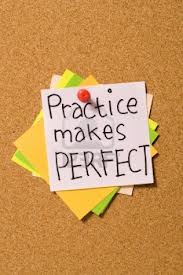 .
Questions?
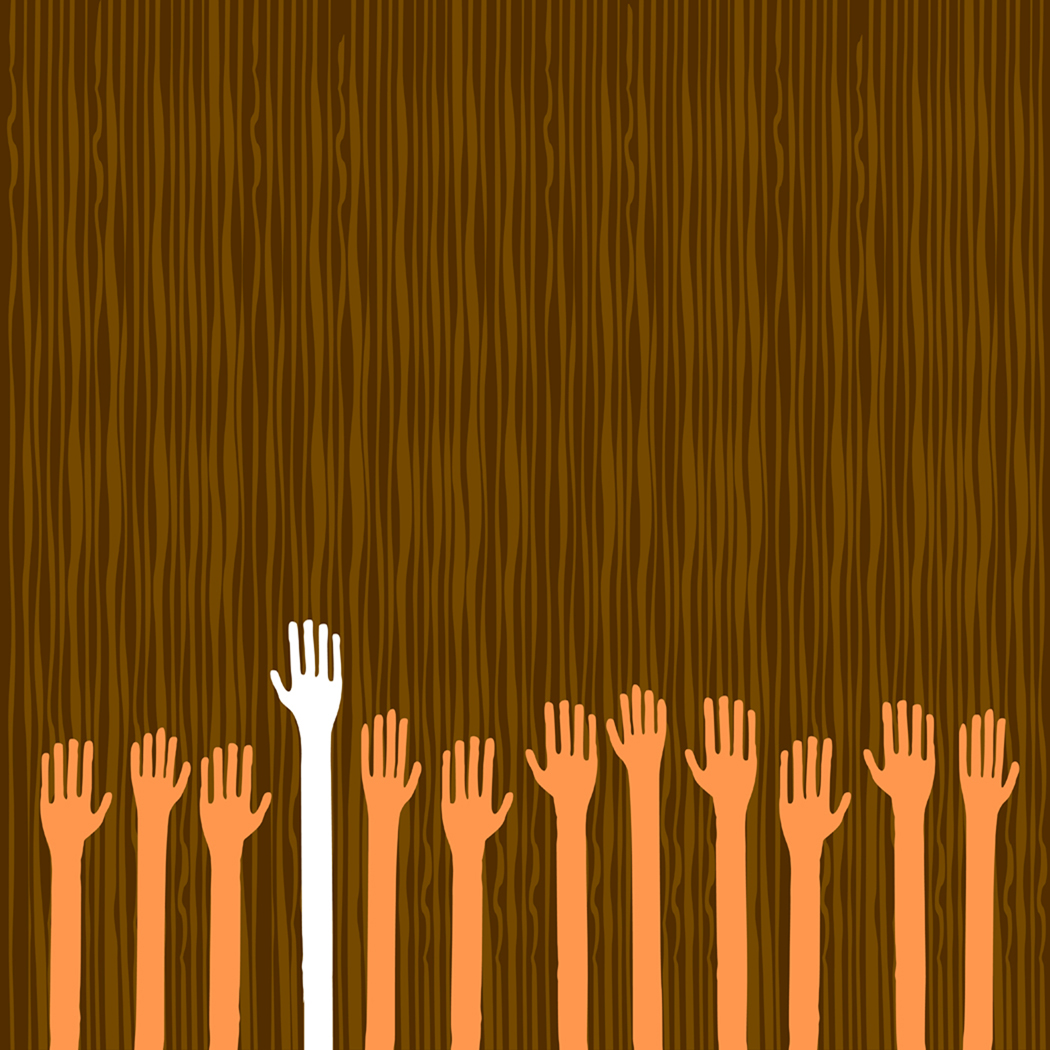